Introduction toLogistic Regression
QAC 201
Terminology
RECYCLYING EXAMPLE
In an effort to increase recycling, an environmental research organization tested out deposit amounts from 0 cents to 50 cents. Each item was then recorded as whether or not it was recycled (yes=1, no=0).The data appeared as follows:
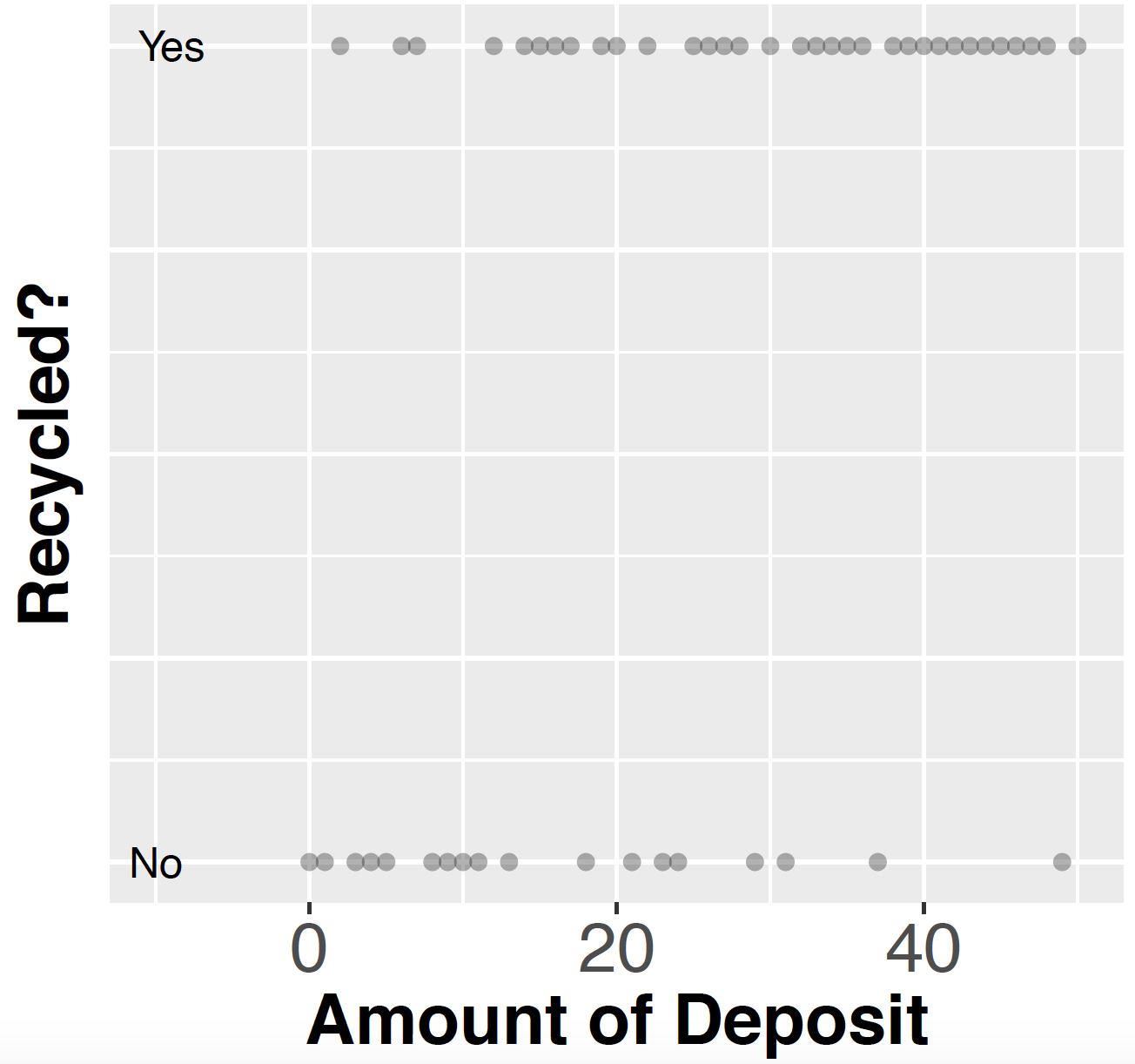 A logistic regression will allow us to test this relationship:
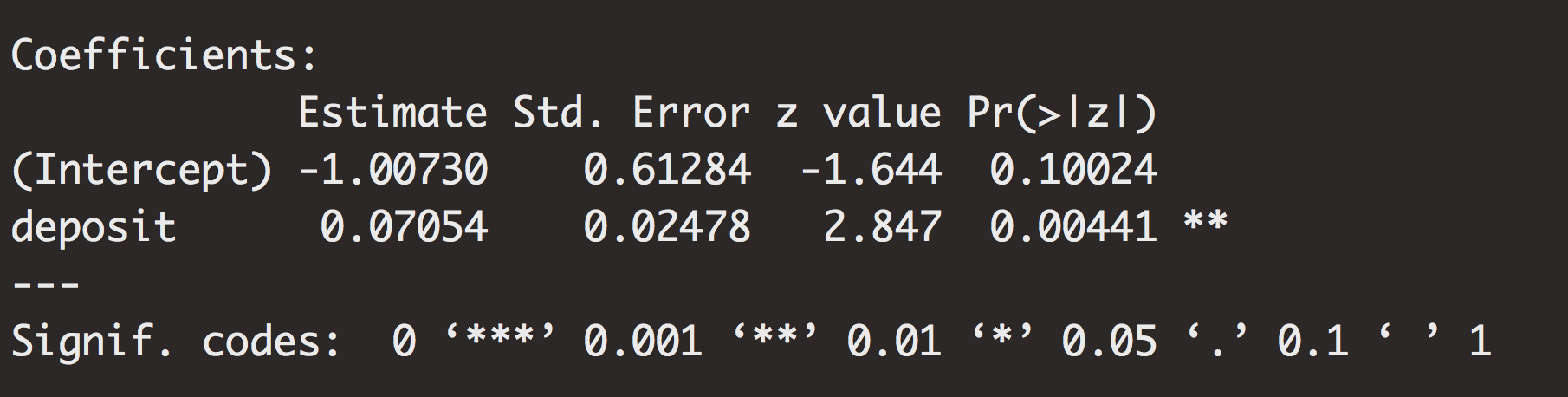 In LOGISTIC REGRESSION, we need to exponentiate our coefficients to get Odds Ratio. In this example, e0.07054=1.0731 

A logistic regression reveals that there is a significant association between deposit amount and recycling (OR=1.0731, p = 0.004).

As deposit amount increases by 1 cent, the odds that a bottle is returned is expected to increase by a factor of 1.0731.
Which graphically looks like:
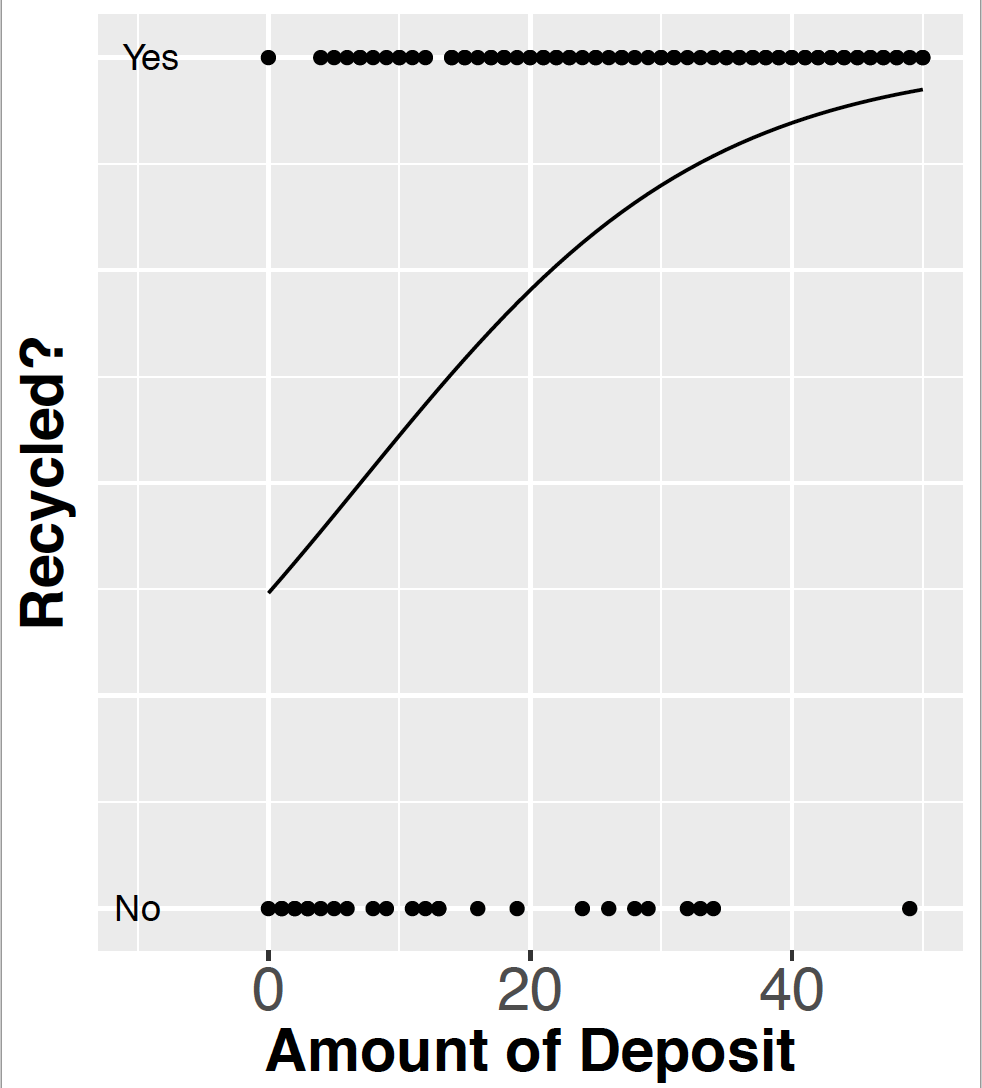 1.0
0.75
Probability of Recycled
0.5
0.25
0
Now suppose we want to see how material type (plastic or aluminum) seems to relates to the likelihood it is recycled, in addition to deposit amount.

A new model is run with material type and deposit amount as predictors and with whether it was recycled as the response variable.

The output is as follows:
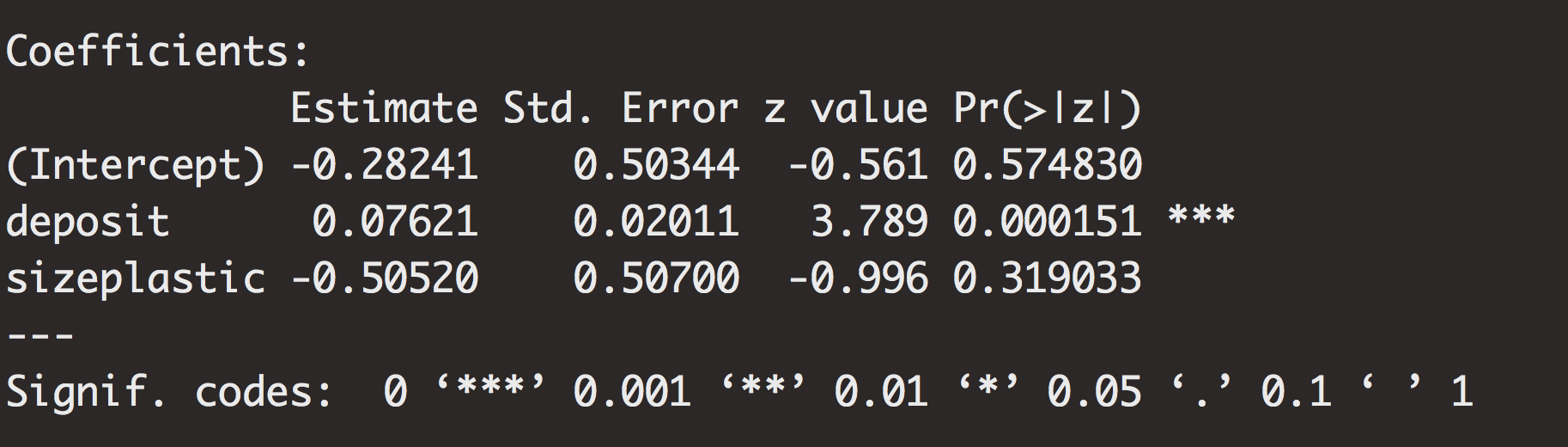 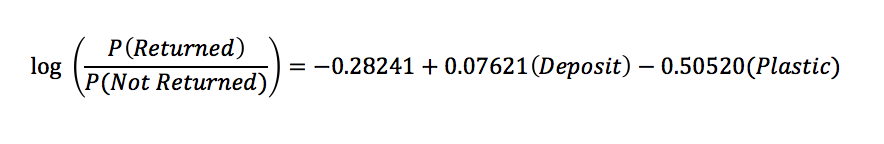 Interpretations:

The deposit amount is significantly and positively related to likelihood of return (B=0.076, p-value=0.00015). In particular, the odds of a bottle being returned increase by a factor of 1.079 (or e0.0761) for each additional cent increase.

The material type (plastic versus aluminum) does not significantly relate to likelihood of return.
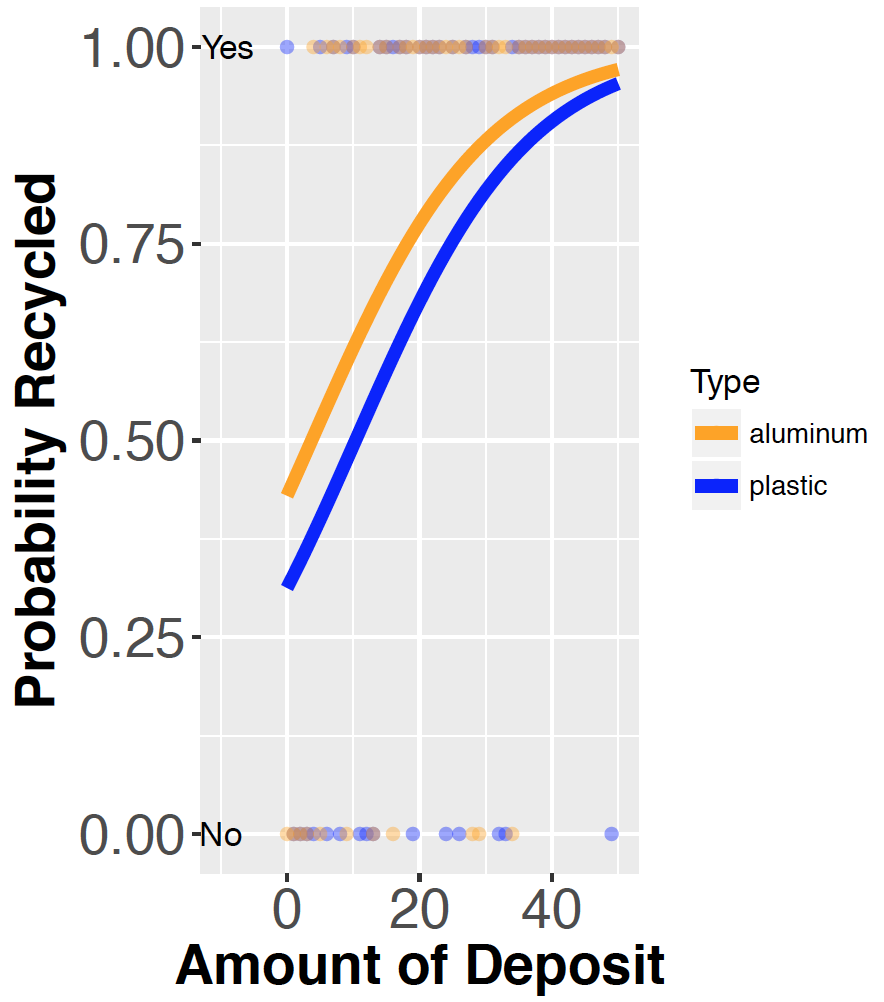 Which graphically looks like:







Note:
Our model on the previous
slide tells us that the orange and
blue lines do not vary significantly.